Музыкальные инструменты
духовые
струнные
ударные
клавишные
духовые клавишные
Струнные инструменты
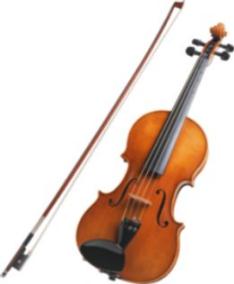 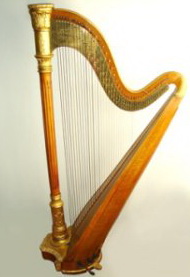 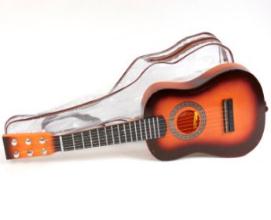 скрипка
гитара
арфа
Клавишные инструменты
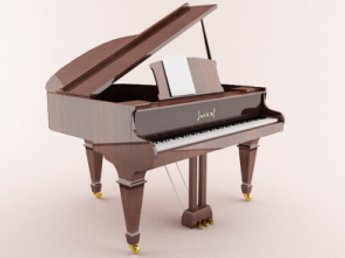 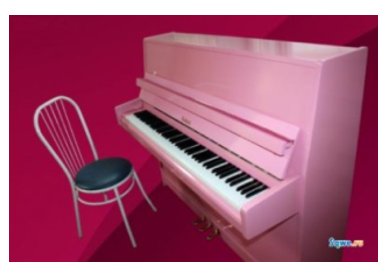 пианино
рояль
Ударные инструменты
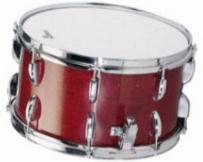 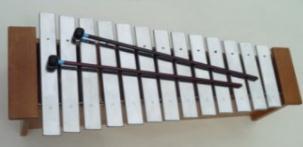 барабан
металлофон
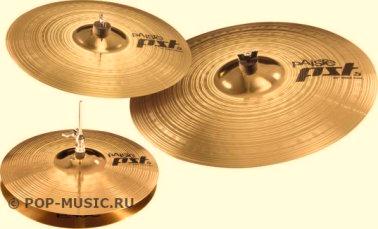 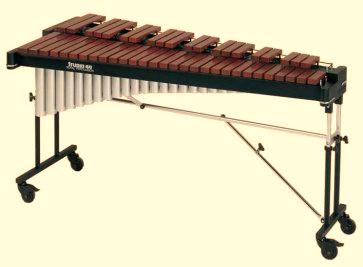 тарелки
ксилофон
Духовые инструменты
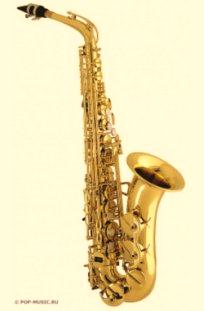 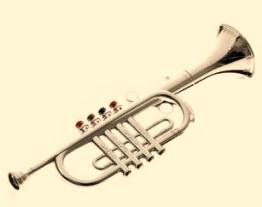 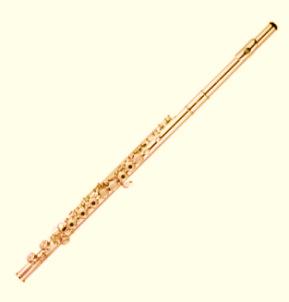 труба
флейта
саксофон
Духовые клавишные инструменты
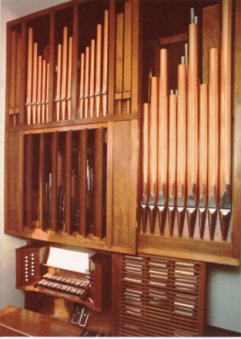 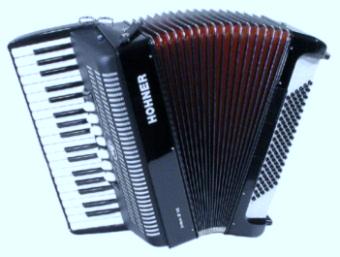 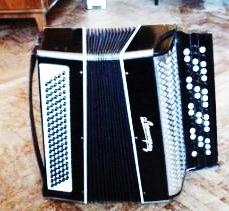 аккордеон
баян
орган
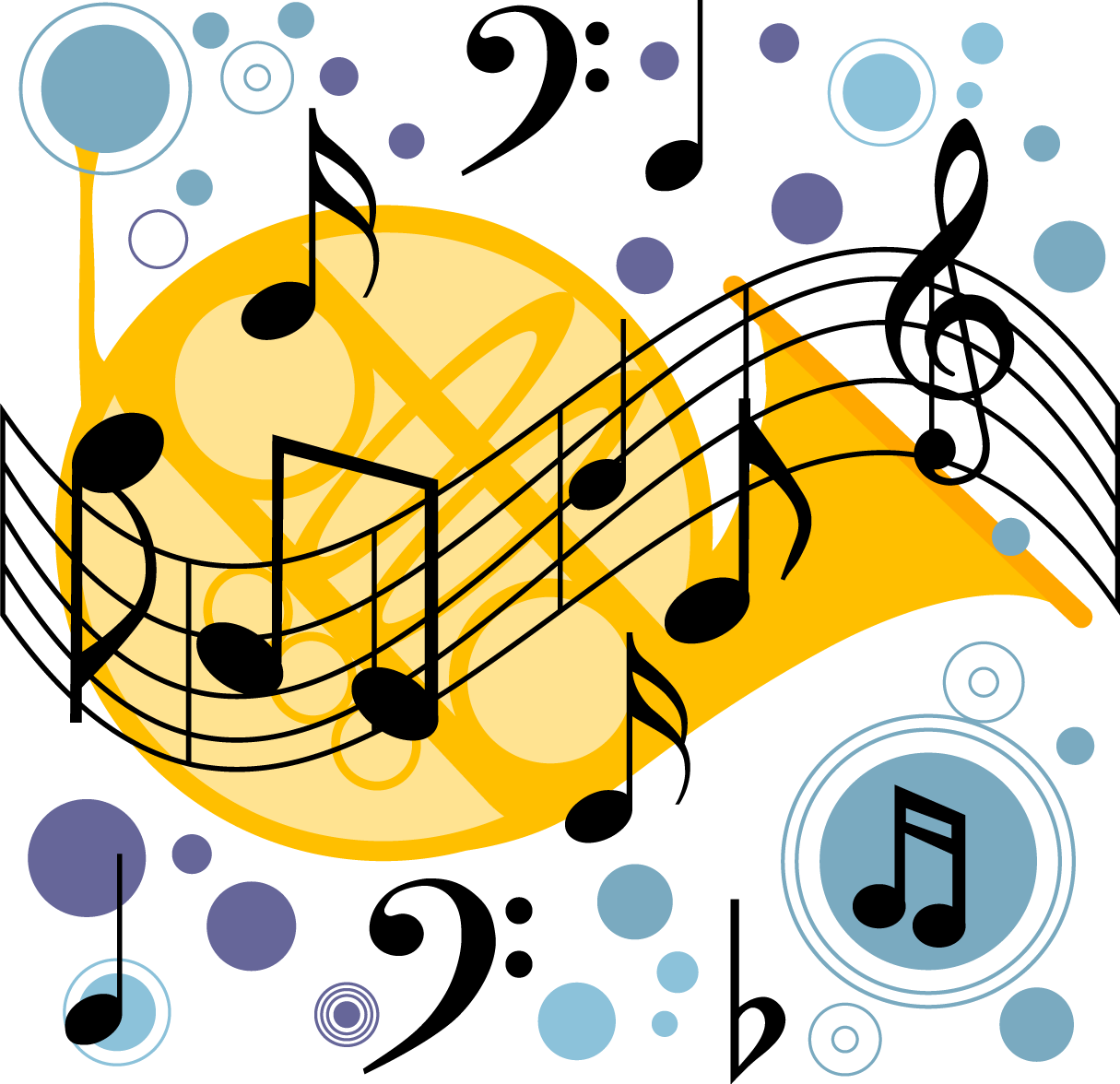